Организация познавательно-исследовательской деятельность в детском саду
Подготовила:
Воспитатель МБДОУ 
«Белоярский д/с»
О.В. Когодеева
Метод проектов
ПРОЕКТ - отрезок жизни группы, в процессе которого и дети, и взрослые совершают увлекательную поисково-познавательную творческую работу, а не просто участие детей под руководством воспитателя в серии связанных одной темой занятий и игр.
Технология организации познавательной деятельности «ПЛАН – ДЕЛО – АНАЛИЗ»Лидия Михайловна Свирская
ОСНОВНЫЕ КОМПОНЕНТЫ МЕТОДА ПРОЕКТОВ (действия)
Обязательное  обсуждение будущей темы вместе с детьми. 
Уточнение того, что дети знают – хотят узнать – предполагают сделать, для того, чтобы узнать и ведение записей высказываний детей печатными буквами. 
Совместное планирование взрослыми и детьми содержания и действий по проекту, ведение записей идей детей и взрослых с указанием имен. 
Подготовка и постоянное пополнение взрослыми предметно-развивающей среды (ресурсное обеспечение проекта). 
Ежедневная презентация взрослыми ресурсов (материалов).
ТЕХНОЛОГИЯ ОРГАНИЗАЦИИ ОБРАЗОВАТЕЛЬНОГО ПРОЦЕССА
Дневной цикл «План – дело – анализ» (примерная длительность 1,5–2 часа):
Главная задача – предоставление детям возможности проявлять инициативу и активность, приобретать ключевые компетентности, наращивать способность к осознанному ответственному выбору, самореализации в выбранной деятельности.
Утренний сбор. Модель трех вопросов.
Выбор темы 
Совместное планирование
Правила ведения записей
- записи выполняются печатными буквами;
- обязательно фиксируется имя автора идеи;
- предложения детей не подвергаются литературной обработке, что позволяет сохранить логику мышления и стиль речи автора;
- идеи детей и идеи взрослых записываются фломастерами разного, единожды выбранного цвета (например, идеи детей – синим, а идеи взрослых – зеленым);
- по договоренности устанавливаются особые пометки о выполненных пунктах плана.
Работа в центрах активности
Подготовка и постоянное пополнение предметно-развивающей среды. 
Размещение в свободном доступе множества самых разнообразных материалов (нитки, ткани, картон, бумаги, коробки…).
Наличие подсказок. 
Внимательное отношение к детям, которые включились в проект позже других. 
ДОВЕРИЕ К ДЕЙСТВИЯМ ДЕТЕЙ.
Деятельность в центрах активности
Итоговый сбор
Деловые презентации – озвучивают все участники, результаты, планы на будущее.
Парадная (общая) презентация: итоговое мероприятие проекта (викторины, конкурсы, концерты и так далее).
Эффекты использования технологии «План-дело-анализ»
формирование у детей активной позиции;
приобретение ими навыка самоопределения и самоорганизации в деятельности (готовности делать выбор, нести ответственность за свой выбор и его последствия);
принятие детьми и взрослыми различий в интересах, потребностях, способах и скорости достижения поставленной цели;
воспитание чувства независимости от прямой опеки взрослых;
развитие познавательных интересов и потребностей, склонностей к определенному виду деятельности, общеучебных умений, готовности учиться самостоятельно.
Позиция взрослого
Ведение коммуникации – слушать, запоминать, задавать вопросы, переадресовывать вопросы тем детям, кто знает или имеет версию ответа, подсказывать варианты действий (не диктовать, а напоминать о том, что можно поступить так и так и так), предоставляя выбор и принятие решения самим детям
Позиция ребенка
Полноправные субъекты деятельности: 
- влияют на  выбор темы, форм работы в рамках проекта; 
- устанавливают последовательность и общую продолжительность выполнения самостоятельно выбранной деятельности;
- выступают в роли инициаторов, активных участников, а не исполнителей указаний взрослых; 
- реализуют свои интересы, потребности в учении,  общении, игре и других видах деятельности в основном самостоятельно, принимая решение об участии или неучастии в общем проекте или в конкретном действии.
Методика исследовательского обучения
А.И. Савенков
I этап. Тренировочные занятия (1-2)
Дети вместе с воспитателем проходят все этапы исследования (наблюдают за прохождением).
1. Выбор темы исследования.
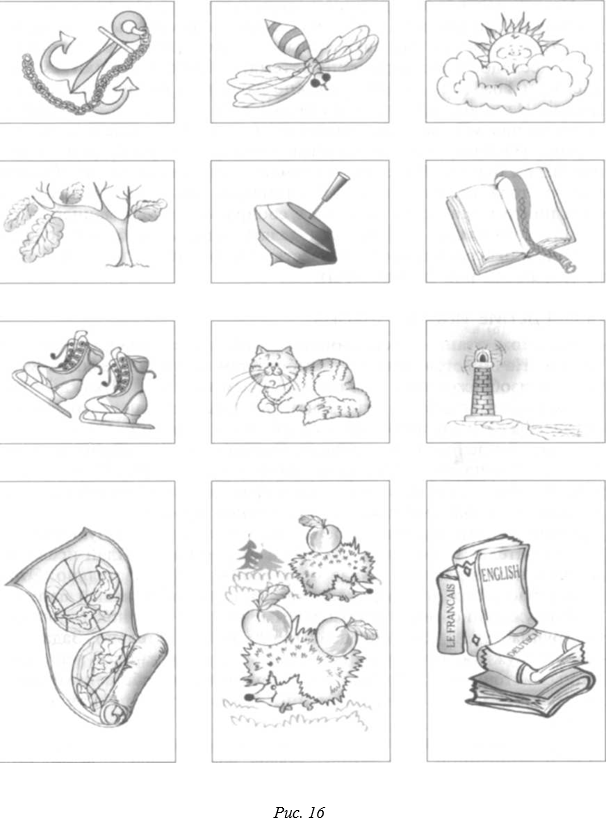 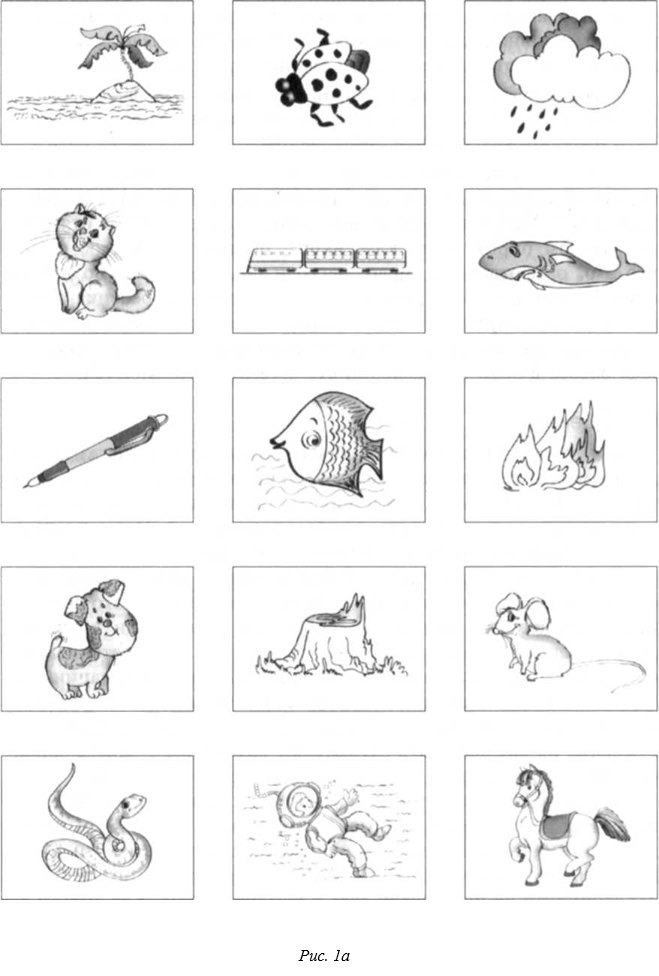 2. Выбор методов исследования. «Как это можно сделать?», «Что мы должны сделать вначале?», «Как вы думаете, с чего начинает исследование ученый?»
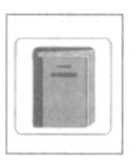 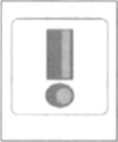 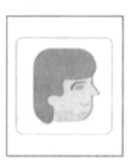 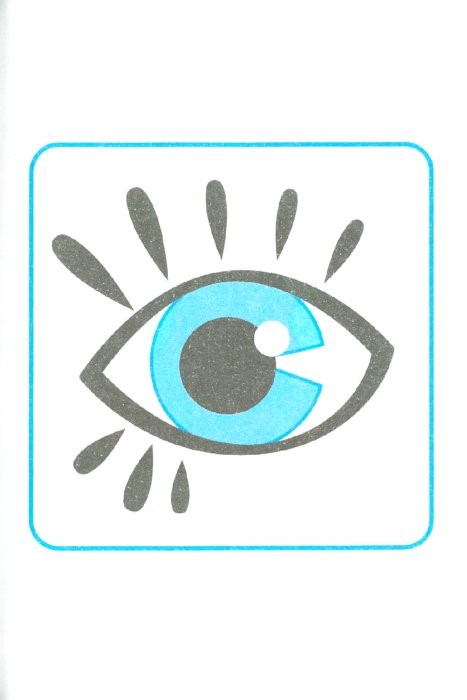 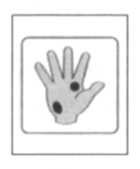 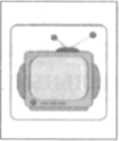 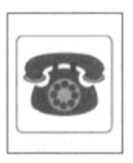 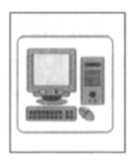 3. Проведение исследования. Фиксация результатов.
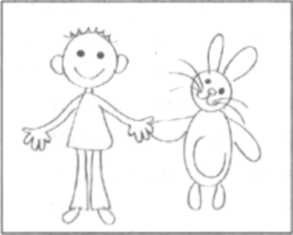 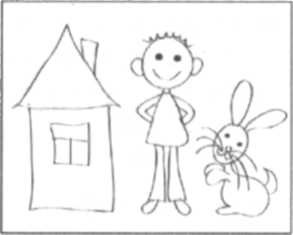 Второй этап: «Самостоятельные учебные исследования старших дошкольников»
1. Подготовка. 
Тематические карточки
Папка исследователя.



Неограниченное количество листочков для каждого ребенка.
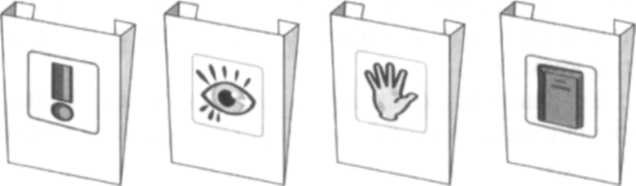 2. ПРОВЕДЕНИЕ ИССЛЕДОВАНИЯ
Ребенок: получает папку, выбирает тему и самостоятельно проводит исследование по плану.
Задача воспитателя - выполнять обязанности консультанта исследователей, помогать тем, кто нуждается в помощи в данную минуту.
3. СООБЩЕНИЯ
Доклады - вариант взаимного обучения детей. Докладчик структурирует информацию, выделяет главное, дает определения основным понятиям и не просто рассказывает, а обучает этим сведениям других. Обучающиеся обычно настроены по отношению к докладчику критически, ведь к его словам они относятся иначе, чем к словам воспитателя. Легко и естественно включаются в спор, задают вопросы, делают поправки, если не согласны.
Слушание докладов может проходить в течение нескольких встреч. 
По итогам защиты поощряются не только те, кто хорошо отвечал, но и те, кто задавал умные, интересные вопросы.
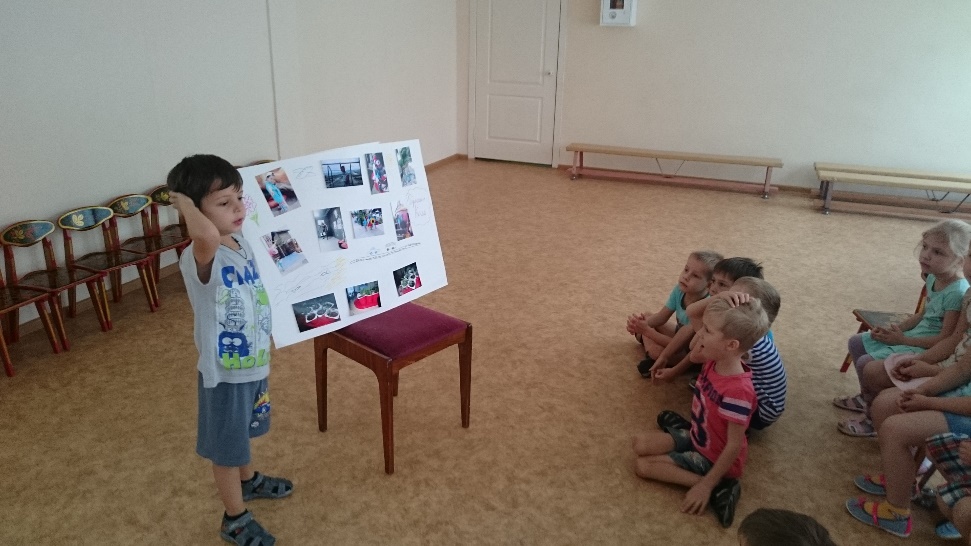 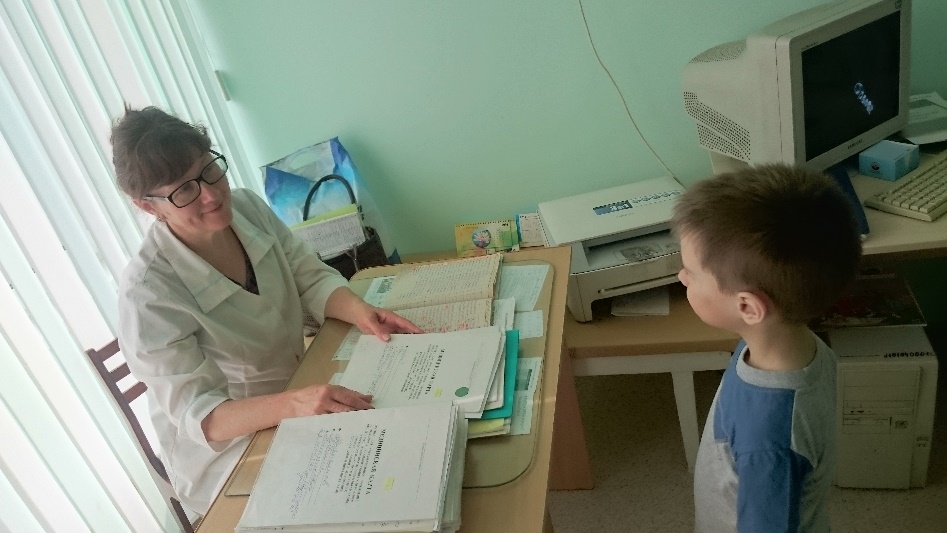 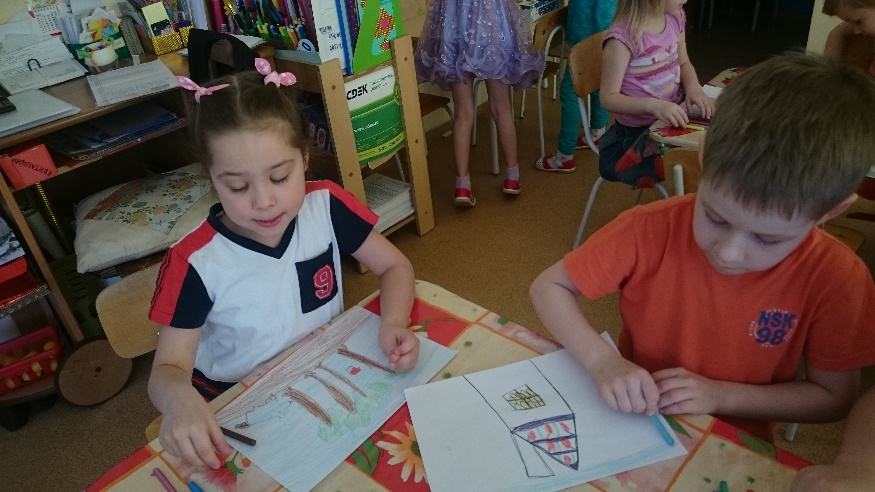 ПАМЯТКА ВОСПИТАТЕЛЮ
Самое главное - подходите к проведению этой работы творчески. Для этого:
■	учите детей действовать самостоятельно, независимо, избегайте прямых инструкций;
■	не сдерживайте инициативы детей;
■	не делайте за них то, что они могут сделать (или могут научиться делать) самостоятельно;
■	не спешите с вынесением оценочных суждений;
■	помогайте детям учиться управлять процессом усвоения знаний:
а)	прослеживать связи между предметами, событиями и явлениями;
б)	формировать навыки самостоятельного решения проблем исследования;
в)	учиться анализу и синтезированию и на их основе классификации, обобщению информации.